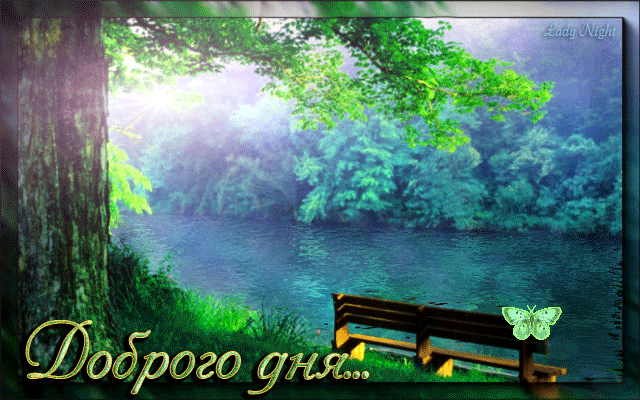 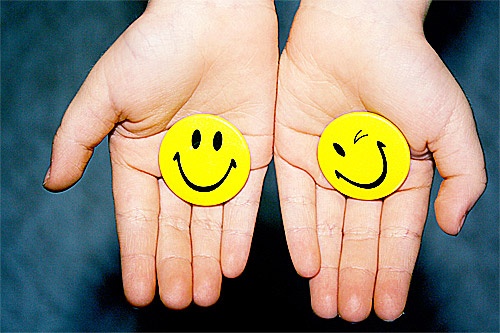 Я бажаю тобі…
творчості
чудового настрою
натхнення
посмішок
гарного почуття
приємних спогадів
гарного дня 
розуміння 
задоволення
плідної праці
вдачі
наснаги 
приємного спілкування
успіху
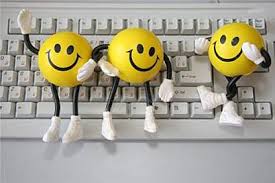 «Лайк»  «Дизлайк»
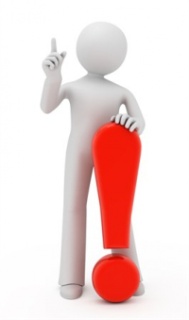 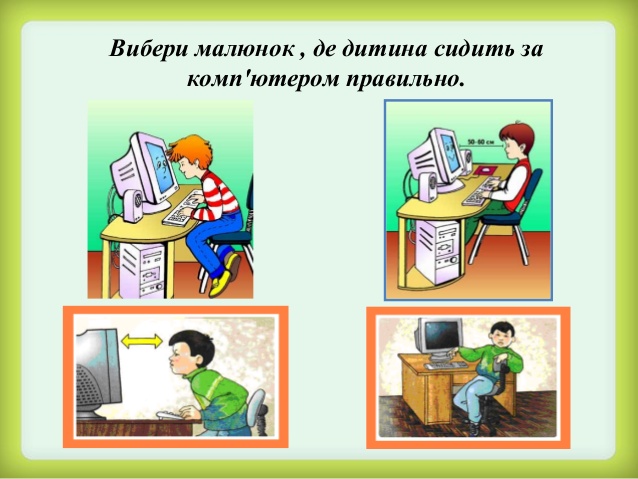 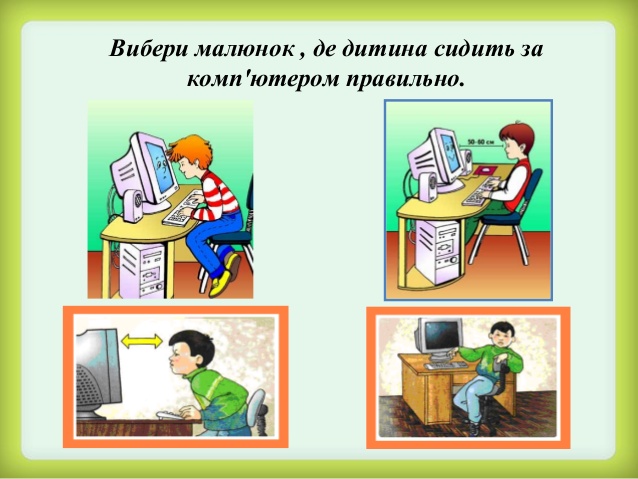 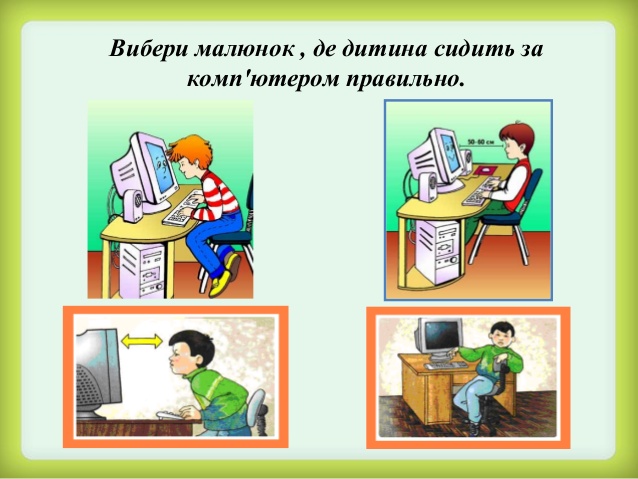 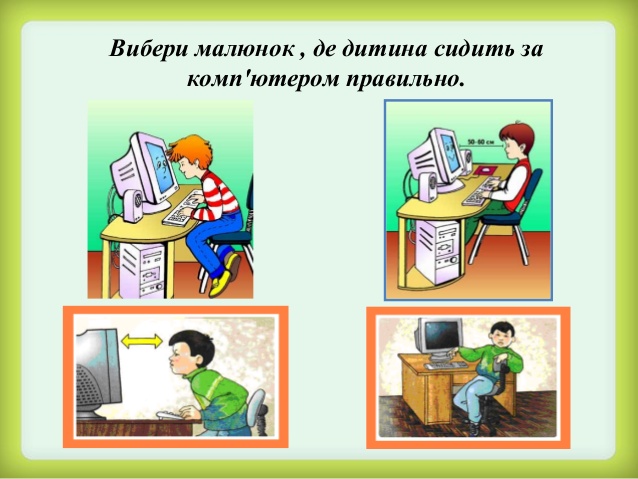 «Вірю – не вірю»
Скретч - це середовище програмування, де можна створювати власні програми, ігри, цікаві історії, мультфільми та багато іншого
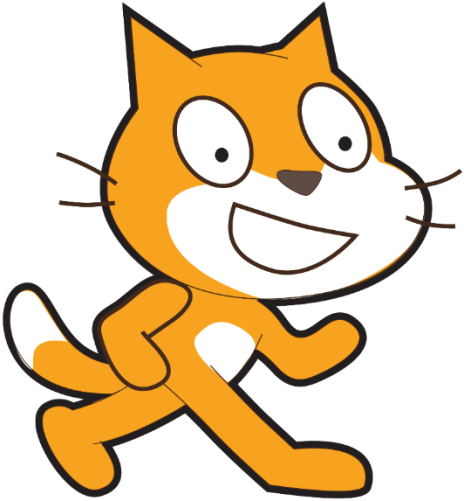 Інструкції, складені для виконавця в середовищі Скретч, називають спрайтами
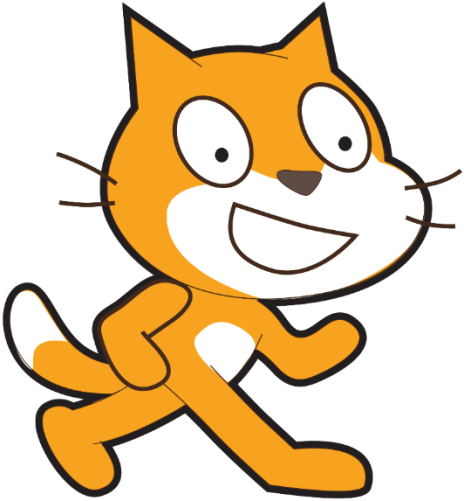 Виконавця в середовищі Скретч називають скрипт
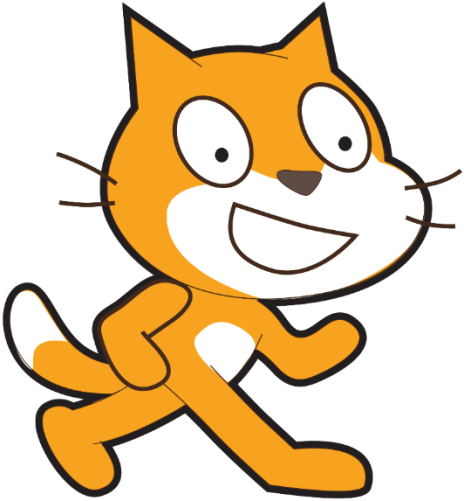 Алгоритмом називають порядок дій, що дає змогу виконати певні задачі
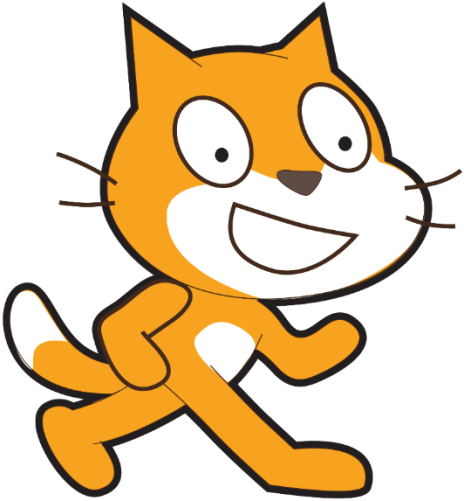 Істинні висловлювання – висловлювання, які не відповідають дійсності
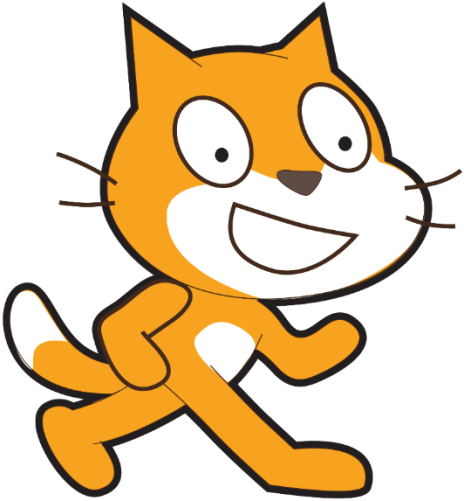 Висловлювання, які не відповідають дійсності називаються хибними
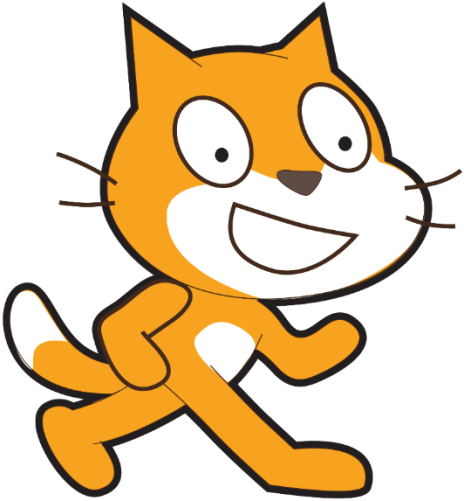 Виконавець – людина, пристрій або тварина, здатна виконувати алгоритм
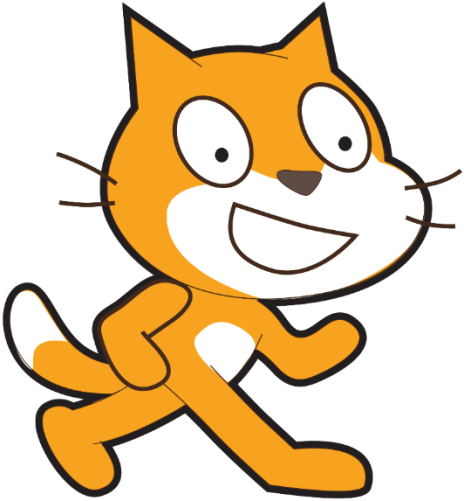 Набір команд, які здатен виконати виконавець алгоритму називають системою команд цього виконавця
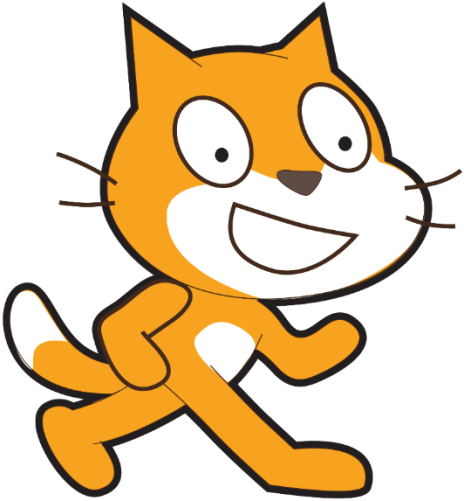 Графічний диктант
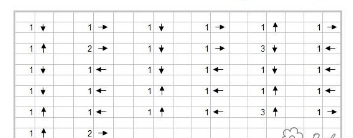 Виконайте завдання за посиланням:
https://learningapps.org/view933044 

https://learningapps.org/view1119806
Робота за комп'ютером
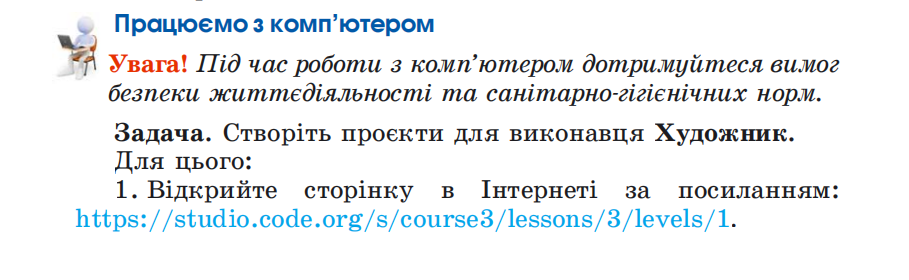 Лінк на домашнє завдання: https://studio.code.org/s/course3/lessons/3/levels/1
Робота за комп'ютером. Правила ТБ
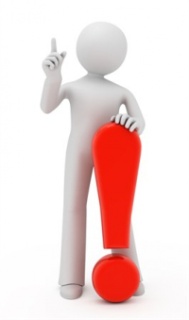 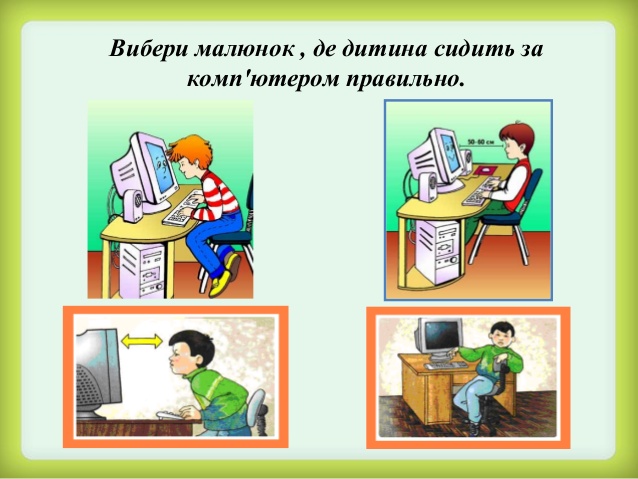 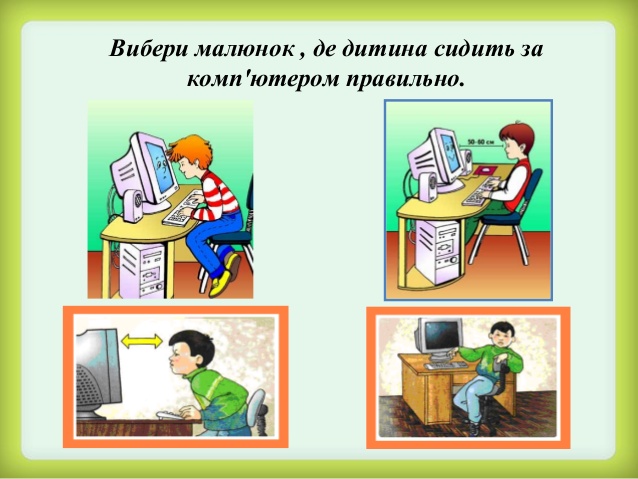 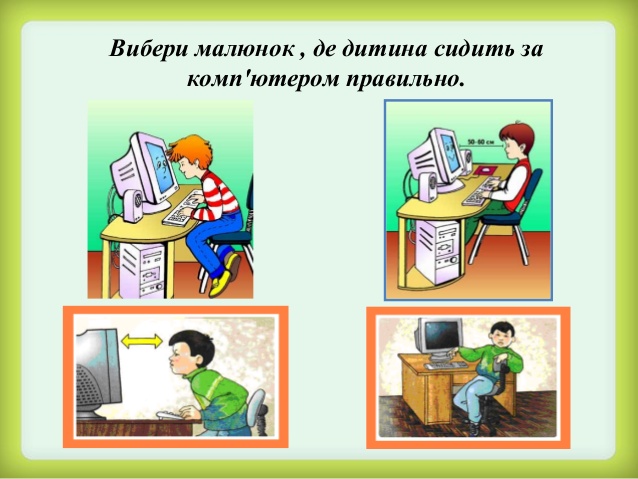 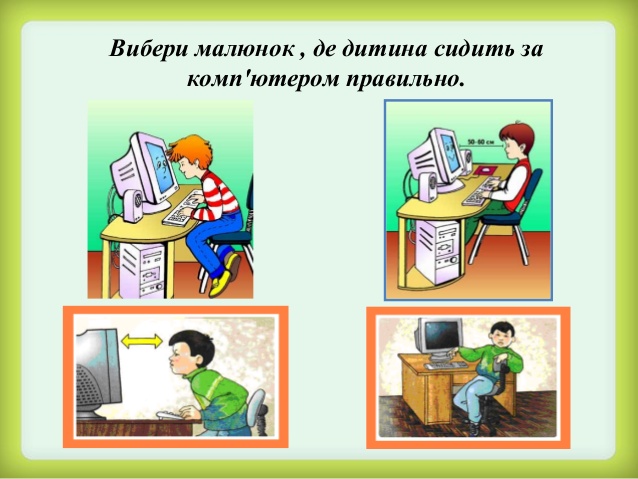 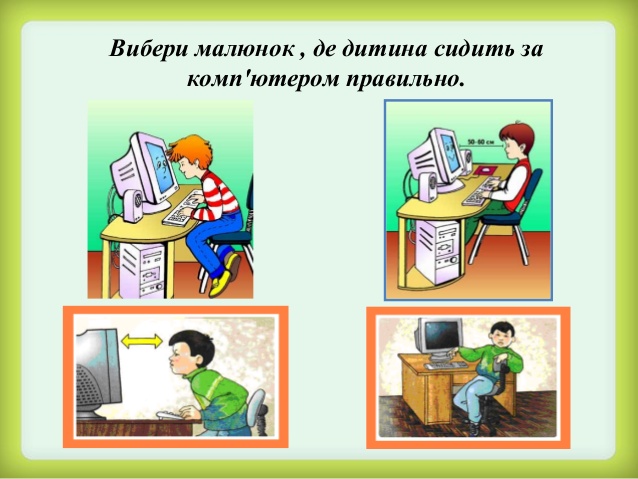 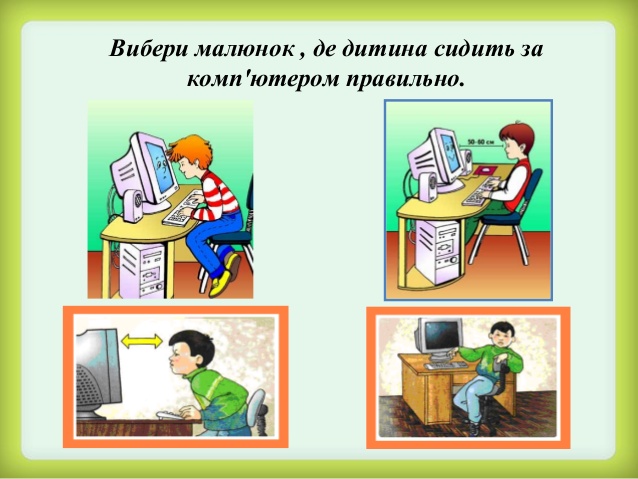 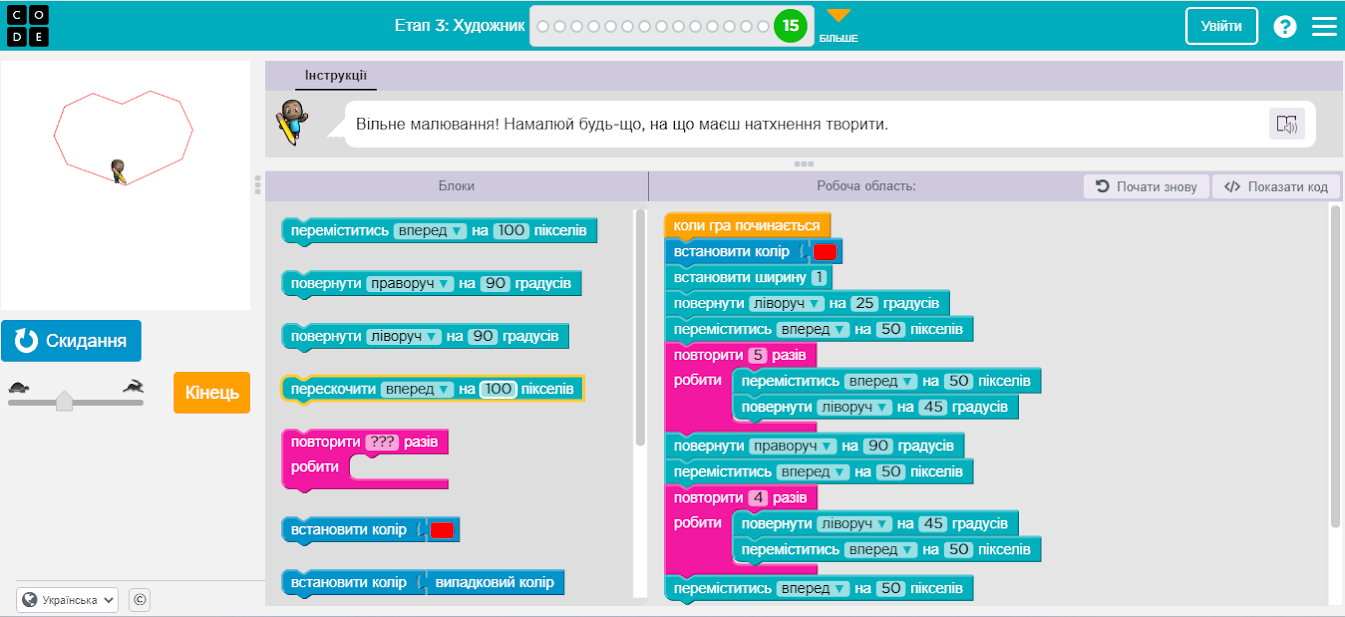 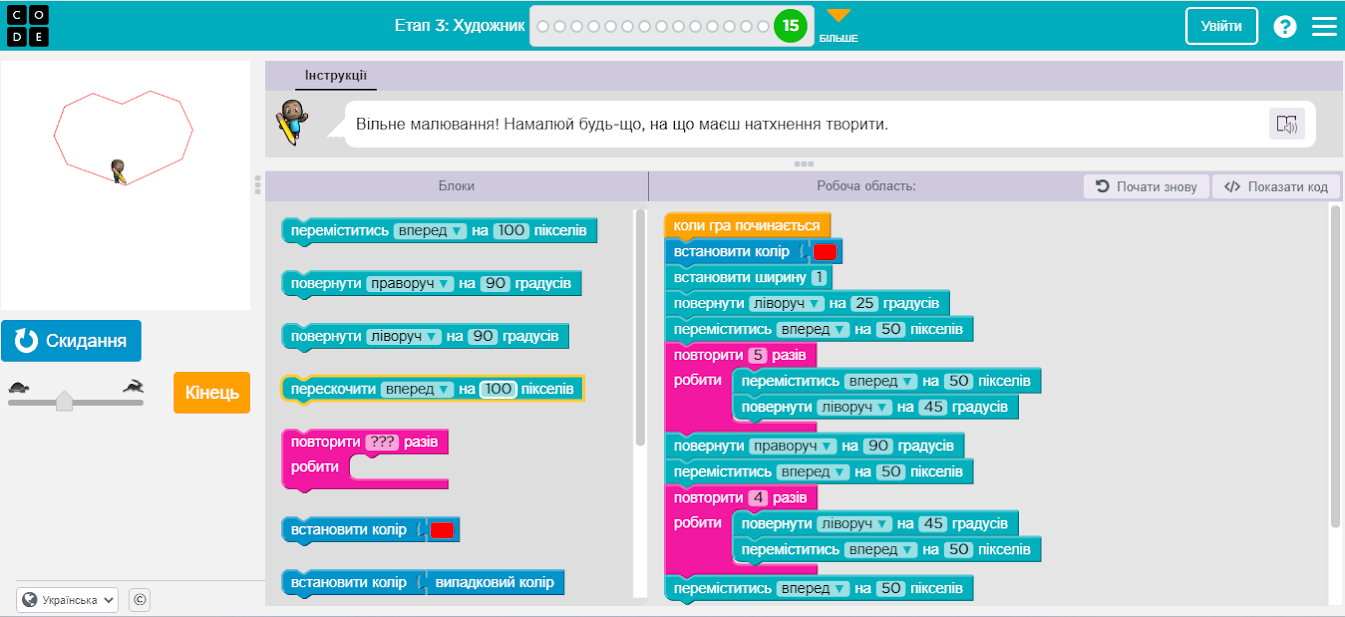